Семейное право
Урок обществознания
Учитель: Байкалова Е.А.
Каменская сош
Семейное право
Отрасль, регулирующая личные неимущественные и имущественные отношения граждан, возникающие из брака, родства, усыновления, опеки и попечительства над несовершеннолетними, принятия детей в семью на воспитание
Основной 
источник –
Семейный 
кодекс РФ 
(1996)
Семейный кодекс Р.Ф.
Порядок расторжения брака
Правила вступления в брак
Обязанности супругов
Имущественные права супругов
Личные права супругов
Семейные правоотношения
Объекты 
семейных правоотношений
Субъекты 
семейных правоотношений
Вызывающие правоотношения действия членов семьи (заключение брака, развод, усыновление)
Вещи членов семьи (квартира, дача, машина  и т.п.)
ЧЛЕНЫ СЕМЬИ:
Муж и жена
Дети
Родители
Усыновители и усыновлённые
Мачехи и отчимы
Падчерицы и пасынки
Брак – это союз мужчины и женщины, заключённый в органах записи актов гражданского состояния (ЗАГС), основанный на чувстве взаимной любви и взаимной помощи.
Брачный договор – это соглашение мужчины и женщины о том, какие имущественные права будет иметь каждый из них  в браке или в случае расторжения брака.
Брачный договор заключается до вступления в брак или во время  брака
Для заключения брака необходимо:
Достижение брачного возраста (18 лет, в исключительных случаях – с 16 лет)
Взаимное согласие
Отсутствие другого зарегистрированного брака
Отсутствие близкого родства
Дееспособность желающих вступить в брак
Семья – малая группа, основанная на браке или кровном родстве, связанная общностью быта, взаимной помощью, моральной и правовой ответственностью
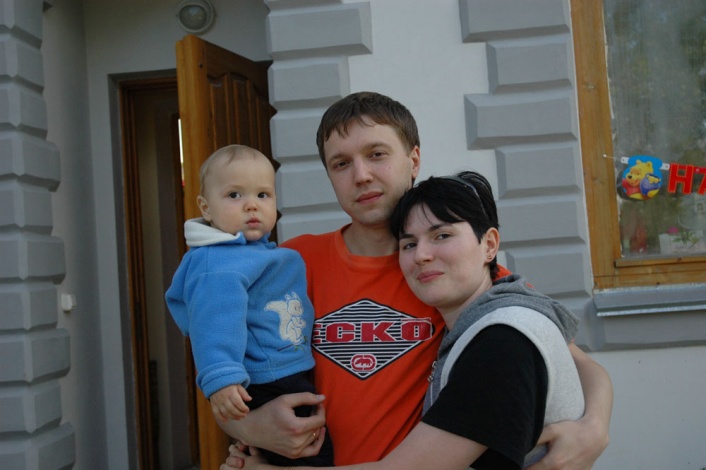 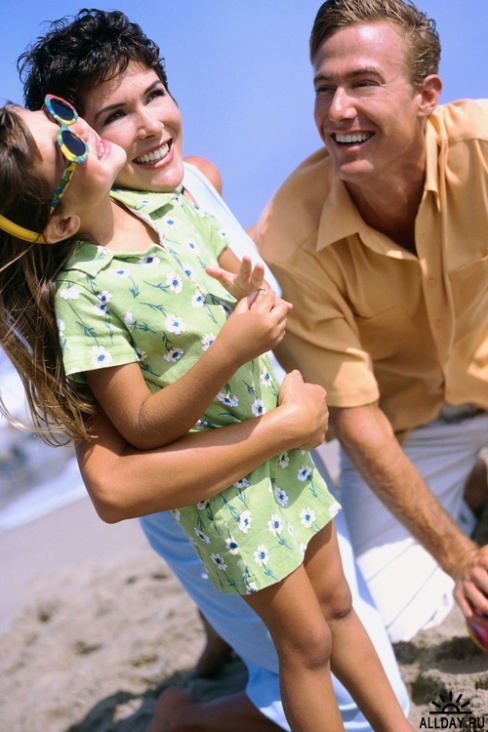 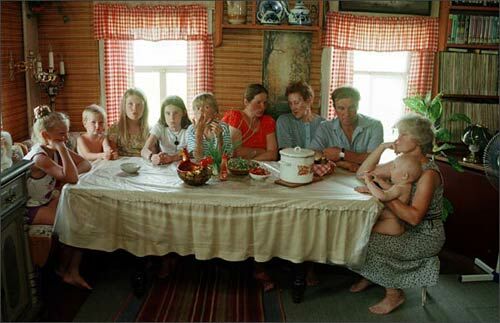 СЕМЬЯ
Нуклеарная
(муж, жена, дети)
Расширенная
( вместе живут несколько поколений)
СЕМЬЯ
Малодетная (1-2 ребёнка)
СЕМЬЯ
Полная
Неполная
(детей воспитывает один родитель)
Многодетная
(более 3-х детей)
Права супругов
Личные права
Имущественные права
Выбор фамилии
Выбор места жительства
Выбор профессии
На гражданство
На воспитание и образование детей
На отцовство и материнство
совместная собственность
собственность каждого из супругов
алиментные отношения
брачный договор
Имущественные права супругов
Законный режим имущества:
Всё имущество, которое было у супругов до брака остаётся их личным имуществом
Личным имуществом остаётся и то, которое один из супругов получил в наследство, дар
Личным имуществом являются вещи индивидуального пользования, кроме драгоценностей
Всё имущество, нажитое в браке считается совместно нажитым и делится в равных долях
Договорной режим имущества:
Судьба имущества решается в брачном договоре (контракте)
В брачном контракте можно предусмотреть обязанность одного из супругов оказывать помощь другому супругу в случае развода.
Условия расторжения брака
Расторжение брака в органах ЗАГСа
Расторжение брака в суде
Если есть несовершеннолетние дети, или один из супругов не согласен на развод
Если нет несовершеннолетних детей
Если оба супруга согласны на развод
Если один из супругов отбывает наказание (свыше 3-х лет)
Причины расторжения брака
Грубость
Неумение вести домашнее хозяйство
Пьянство,
наркомания
жестокость
Эгоизм
Супружеская 
неверность
Обязанности родителей и детей
В случае неисполнения своих обязанностей по отношению к детям родители лишаются родительских прав
Родители обязаны содержать и воспитывать своих детей. Защищать их интересы
Дети обязаны содержать и заботиться о своих престарелых родителях
Права ребенка